HDMI CABLE JNCA-HD1.5
TV, PC, 프로젝터 등 HDMI  단자가 있는 A/V 기기에 연결하여 영상과 음성 신호를 전송하기 위한 HDMI 케이블입니다.
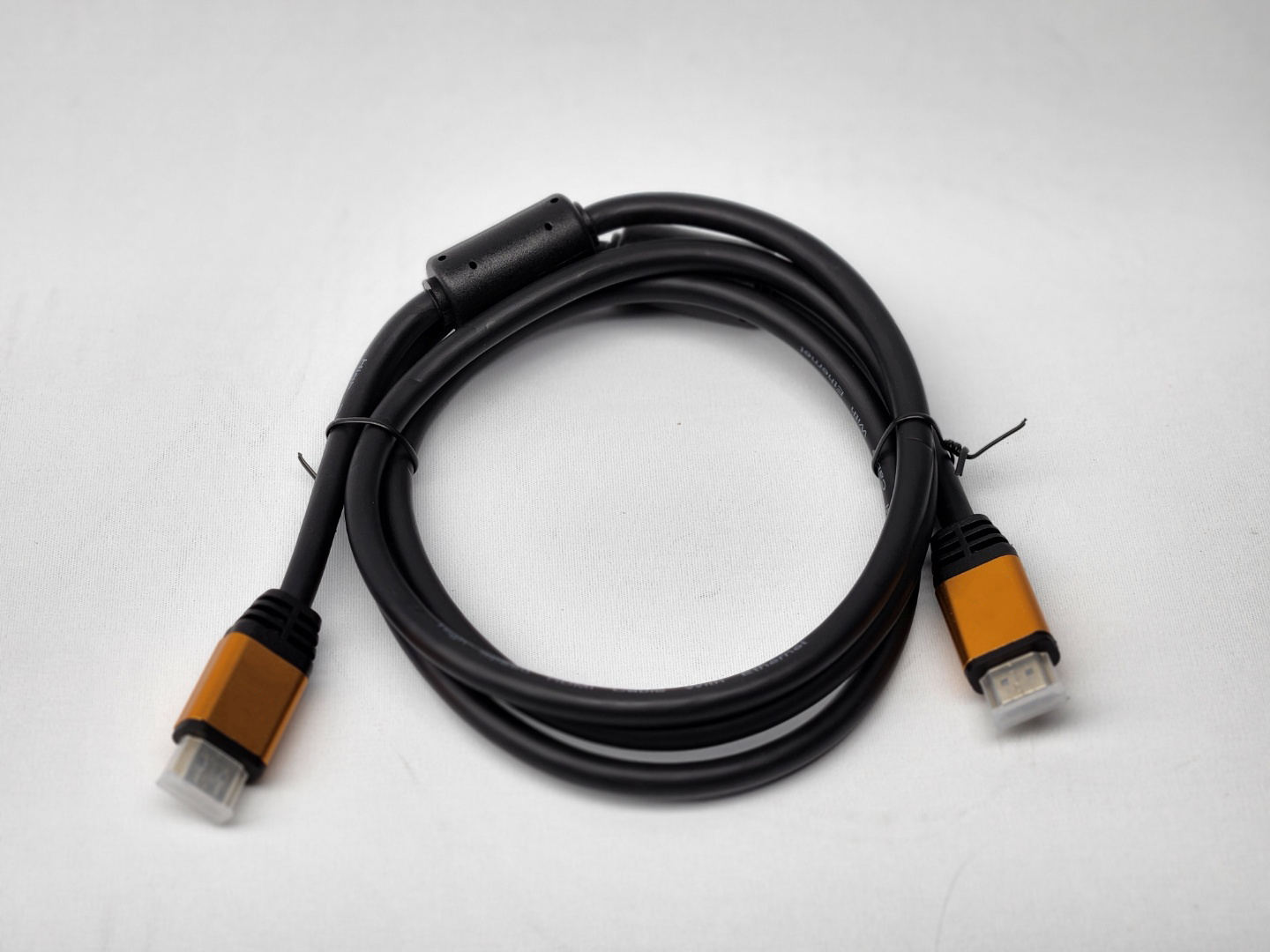